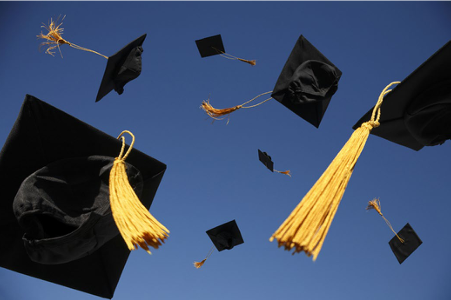 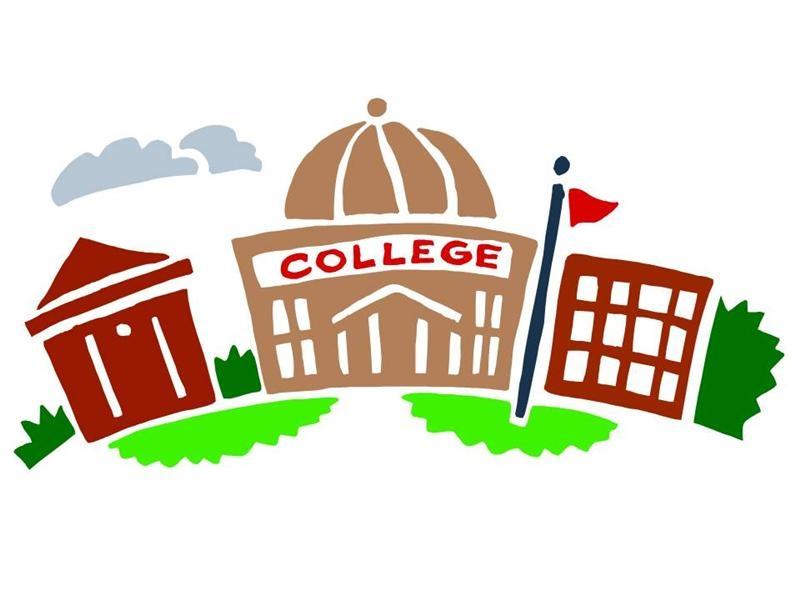 OVS SENIOR INFORMATION NIGHT
PRESENTED BY: school COUNSELING DEPARTMENT
MR. Arrington, Ms. Morgan, & MS. Vergon
MEET YOUR COUNSELORS
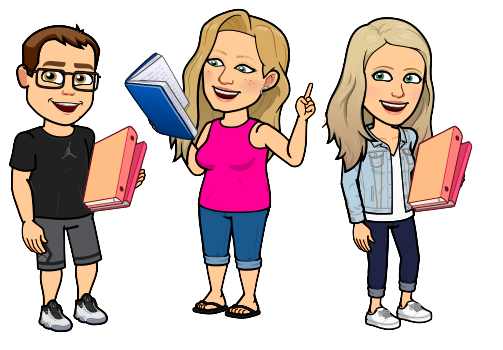 Senior Class RemindSend to number 81010 the text @ovs23.
HOW TO GET CONNECTED AND KNOW WHAT IS COMING UP DURING YOUR SENIOR YEAR
How do I make an appointment with the counselor?
You can email us or sign up for an appointment anytime online!
Schedule Time with Katelyn Morgan at:
https://outlook.office365.com/owa/calendar/KatelynMorganOVS@osceolak12.onmicrosoft.com/bookings/
Schedule Time with Christopher Arrington at:
https://calendly.com/arringtc
Every student should have a post-secondary plan before they graduate.
College, Technical School, Military or the Workforce
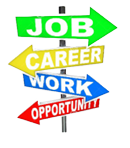 Post secondary options
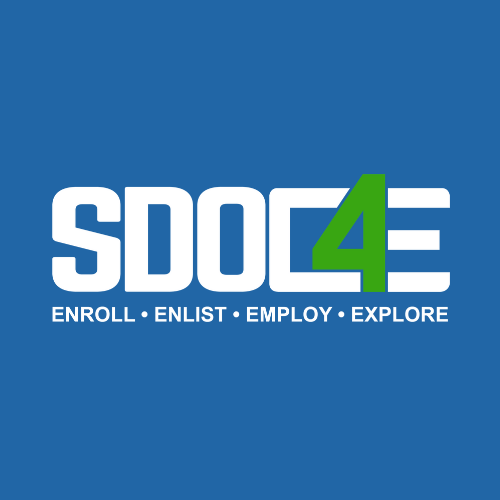 Entrance requirements: Middle 50th percentile
Size of school: Small Mid size ,or large
Major area of study
Location: Climate/Distance/Transportation
Urban vs rural
Accreditation: Regional credits transfer
Athletic programs
Cost: How much can you afford to pay? Have the conversation NOW!
Factors to consider for choosing the right school
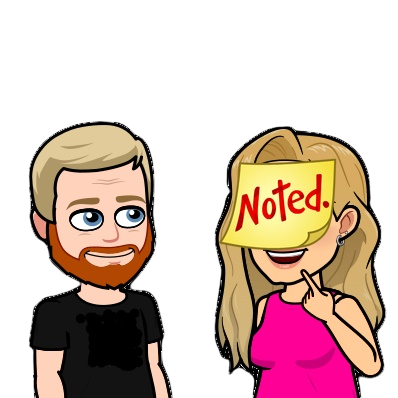 Get organized/prioritize deadlines
Complete applications
Letter of recommendations
Review essays
Submit and pay application fee (fee waiver if applicable)
Request transcripts from Counselors via Xello
Send test scores
Complete FAFSA. Apply to scholarships
Sit back and wait patiently.
Send copies of acceptances/scholarships to Mrs. Vergon or Mr. Arrington for data recording
Steps to the College application process
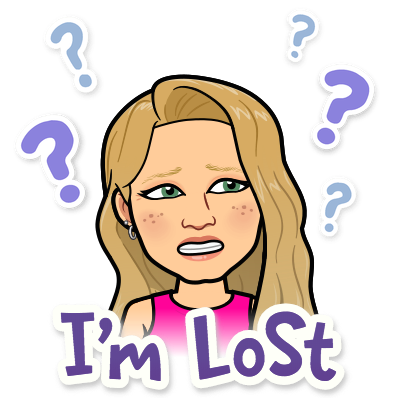 What does it take to get accepted to college?
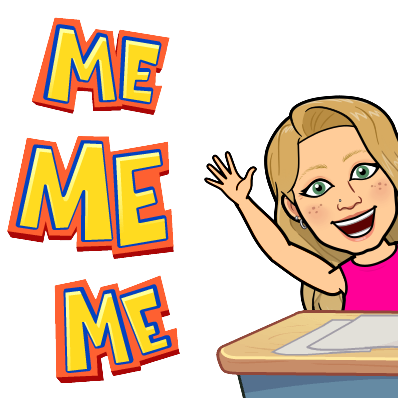 Holistic Review
Rigor/GPA
ACT/SAT Scores
Extracurricular activities
Recommendations
Application Essays
Rigor of Courses:
Exceed number of required Core courses
(Math, Science, English, Social Studies, Foreign Languages)
Challenge yourself with Honors & Dual Enrollment classes
Strong schedule Senior year can result in acceptance and success
GPA
Grades are a key factor however so is rigor
Steady performance over time, particularly junior year.
Continue to work on  your GPA until the end.
Rigor/GPA
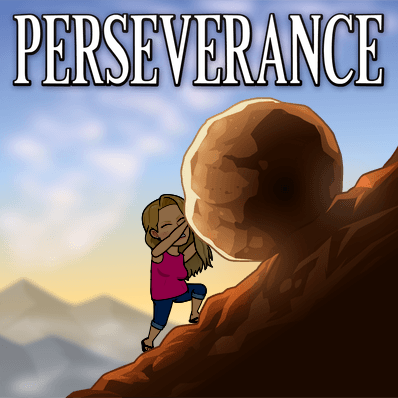 Extracurricular activities
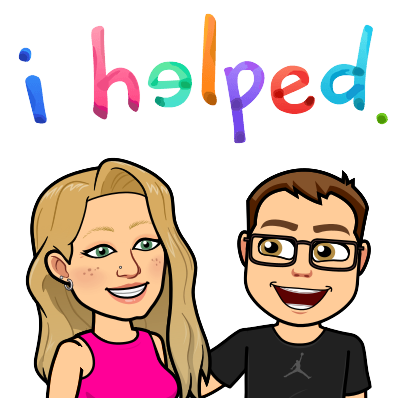 Many colleges require recommendation letters to help them  give insight into a student's potential. They are part of the humanizing piece and can help tip the scale in either direction.
Ask teachers who know you well and provide them with a resume of your activities and involvement to help the letter be more specific and beneficial.
If applying to a college on the Common Application, it will require recommendation from a counselor and perhaps 2 other letters.
If the recommendation is optional, DO IT!
Give your teachers and counselors plenty of notice!  If you do not provide a resume to your counselor, they cannot write a letter.
Recommendations
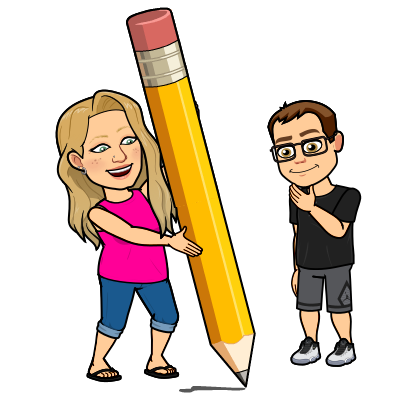 Essays
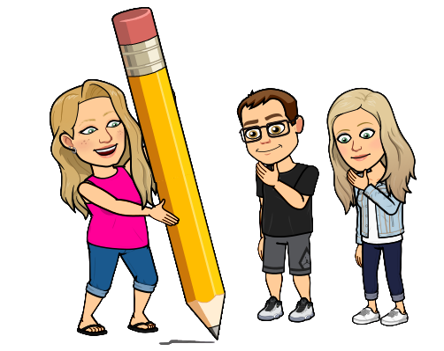 ACT/SAT Scores
Required, weighed equally and super scored by MOST colleges. 
The more competitive the college, the more important the score
Compare students nationwide and predict success
Used for scholarships and select programs
Prospective college students should take EACH TEST AT LEAST once during junior year, preferably twice, and possibly one more time early in Senior year. 
Khanacademy.org is free SAT practice we use in the District
Oct 12th: SAT for Seniors (in school)
Prepare for the tests...DO NOT take them cold turkey!
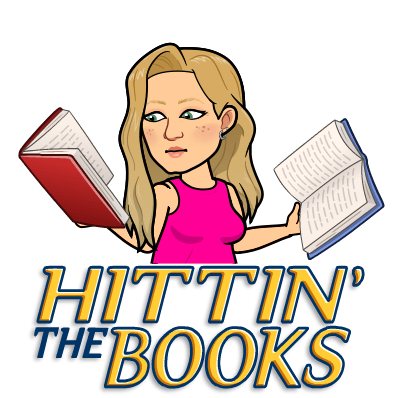 Register online prior to deadline to avoid late fees and alternative test sites
      ACT: actstudent.org      
      SAT: collegeboard.org  
       Practice SAT: Khanacademy.org
                      ACT: academy.act.org
Send scores to colleges and universities. You may send up to 4 free at the time of testing, after that it costs $$. Most schools super score so it is best to send them each time.
Keep all test information and passwords in a safe place.
How do I register for tests?
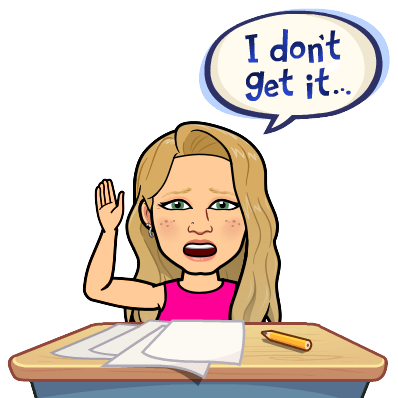 What is a fee waiver and how do I qualify?
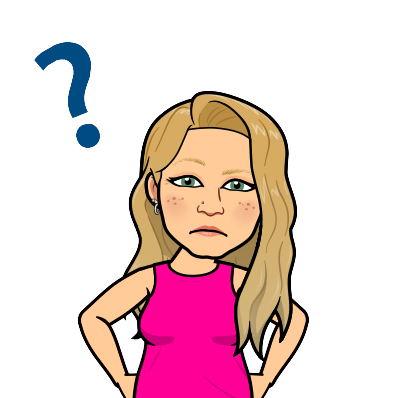 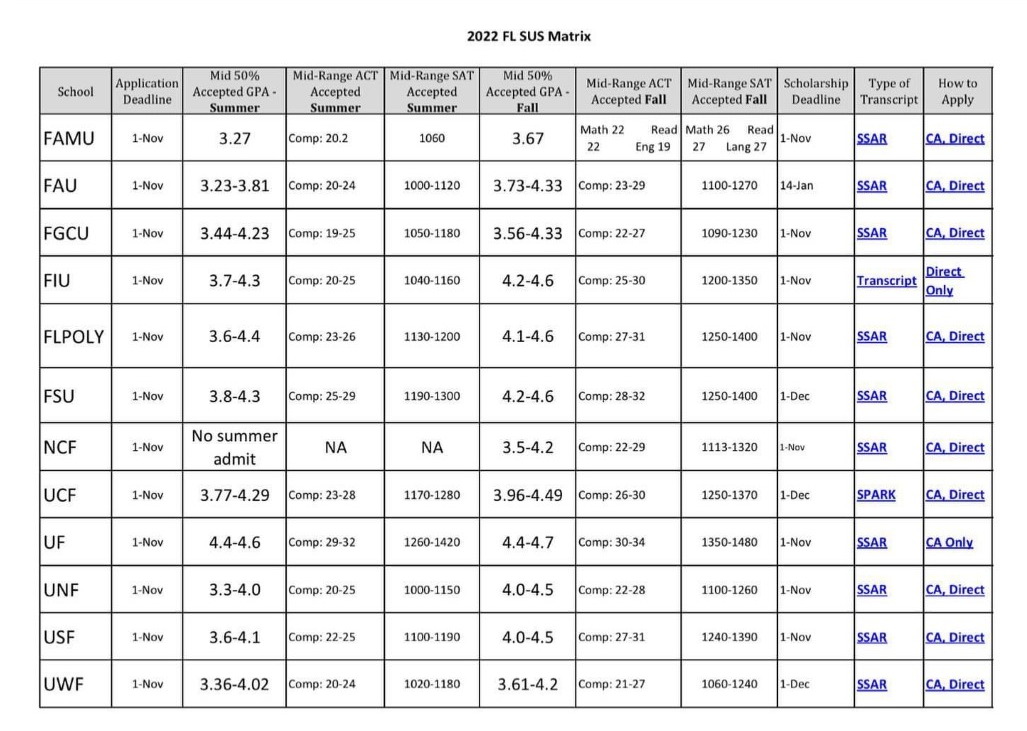 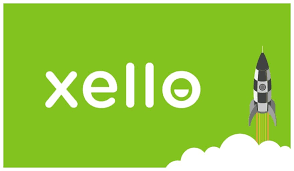 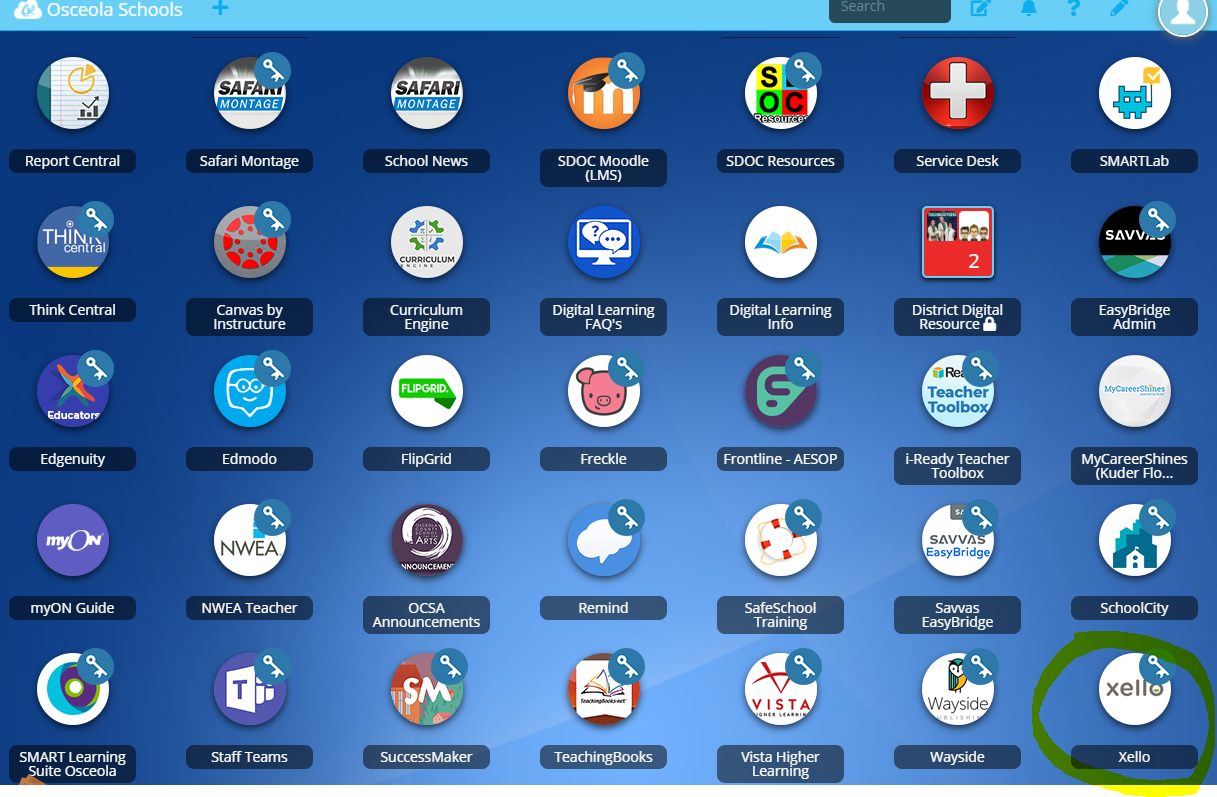 Xello is a free tool that all Osceola County School for the Arts student have. You can take career assessments, research careers and colleges, use it for goal setting, upload and save documents and so much more!
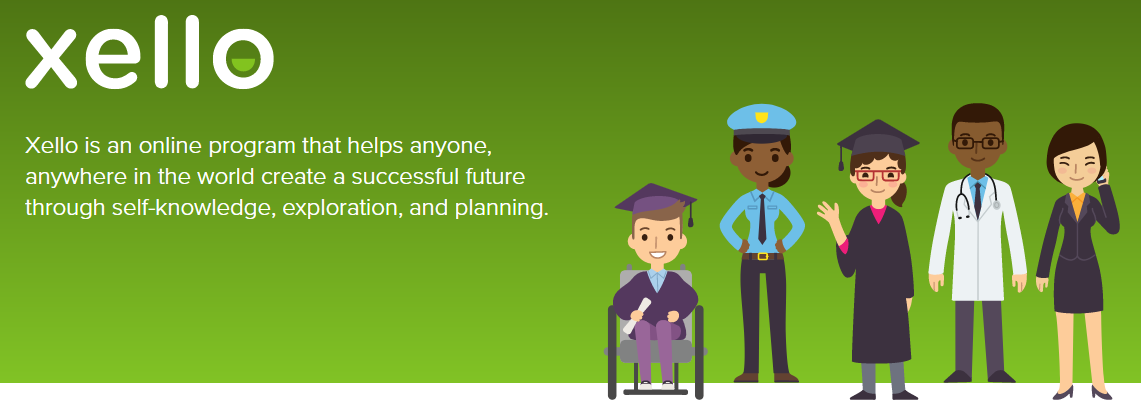 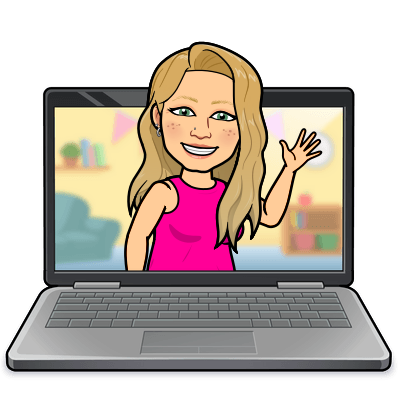 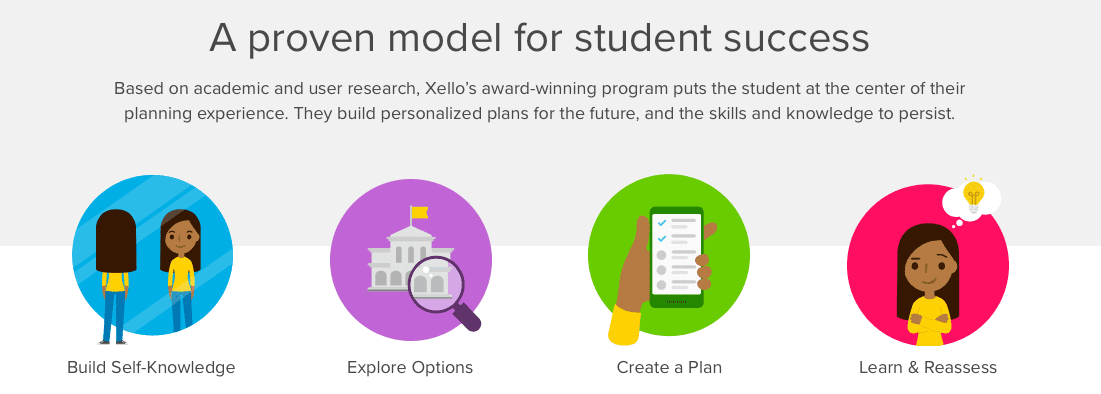 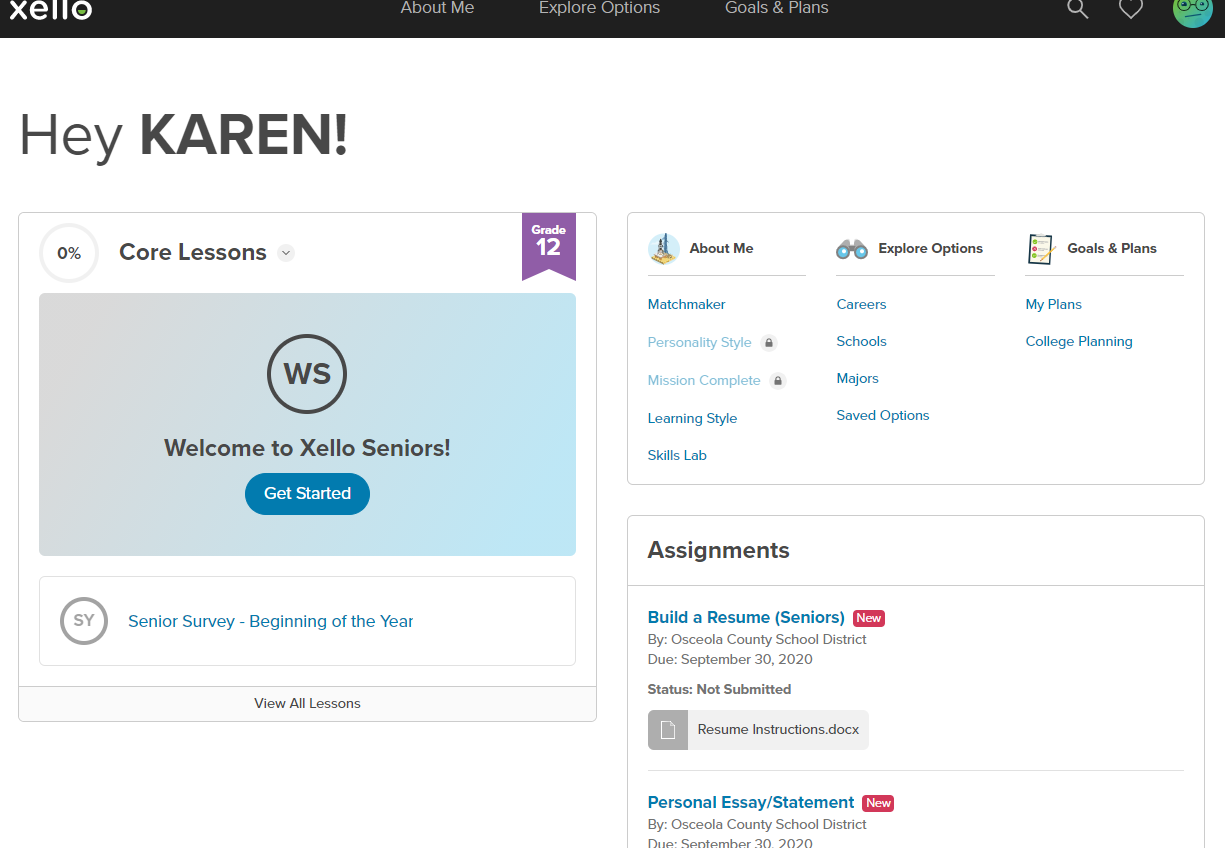 Students can access
Lessons
List colleges applying to
Request transcripts
Explore careers, schools, majors
Assignments
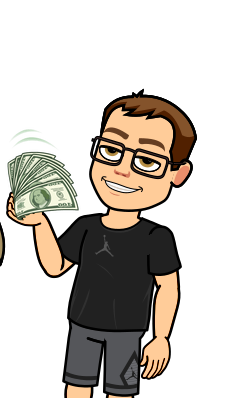 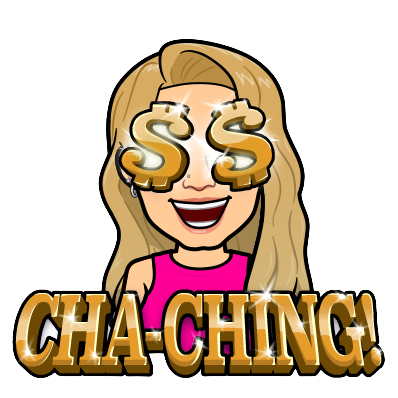 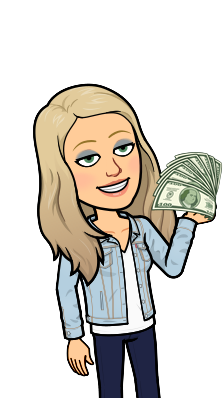 Sources of Money for College
FIRST source of money
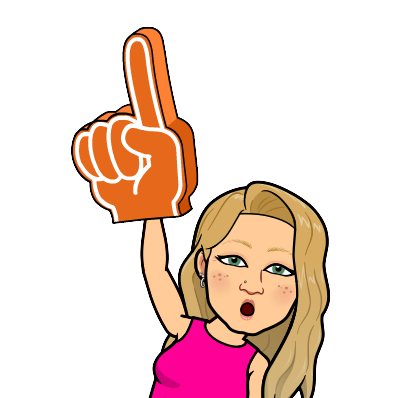 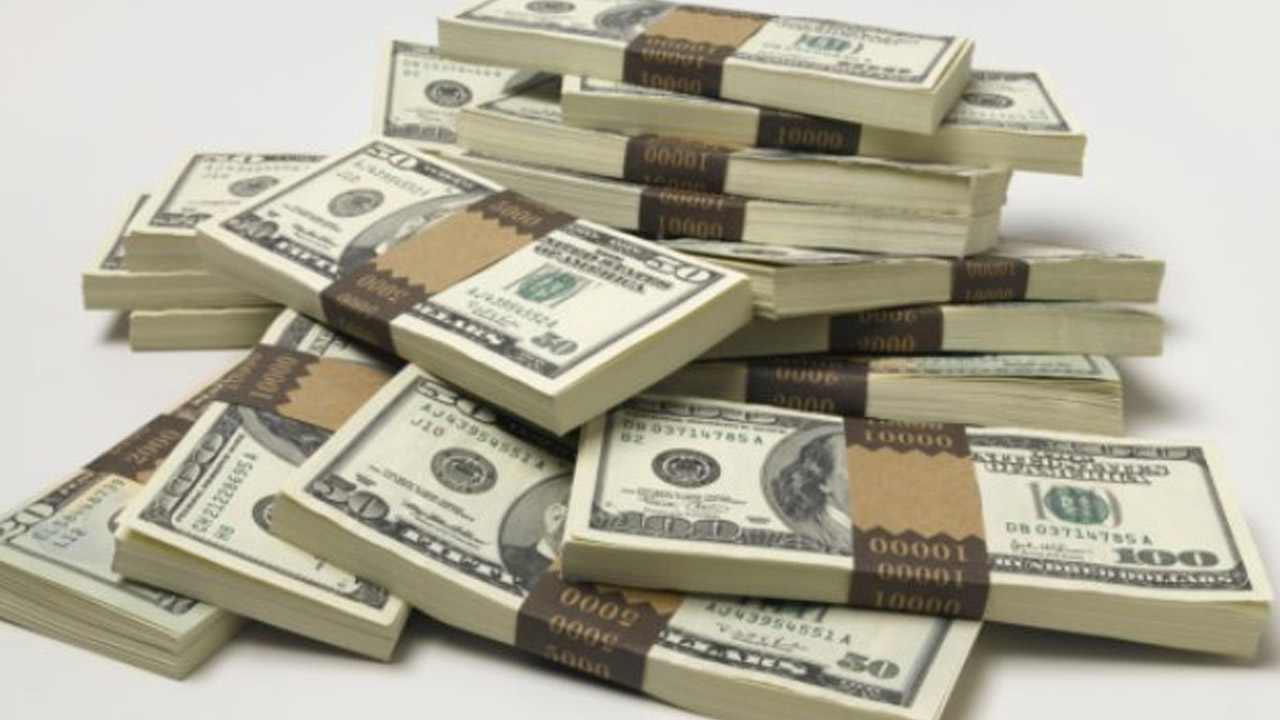 FAFSA.gov
Even if you are not sure if you are going to college or where you are going,
PLEASE, stop and fill this out FIRST! Some scholarships require this to be done.
Open OCT 1st
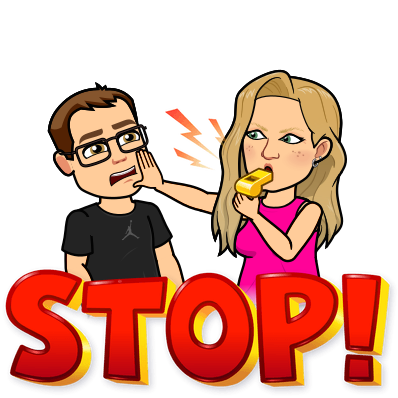 Even if you don’t qualify for free grants, you will qualify for low interest federal direct student loans and parent PLUS loans. You cannot borrow these if you don’t fill out a FAFSA.
Some institutional scholarships require that FAFSA be completed as part of the application process  to be considered.
The 23/24 FAFSA will be based on 2021 income. If you had  a reduction in  income, you could report this directly to the financial aid office at each college and they can re-evaluate the financial aid offer based on the FAFSA on file.
Myth: My income is too high, and I will not qualify. Why fill out FAFSA?
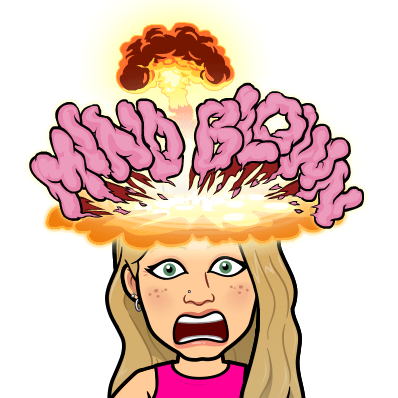 FAFSA Resource- FREE!!!!!!!!!!!Do NOT freak out! There is help!
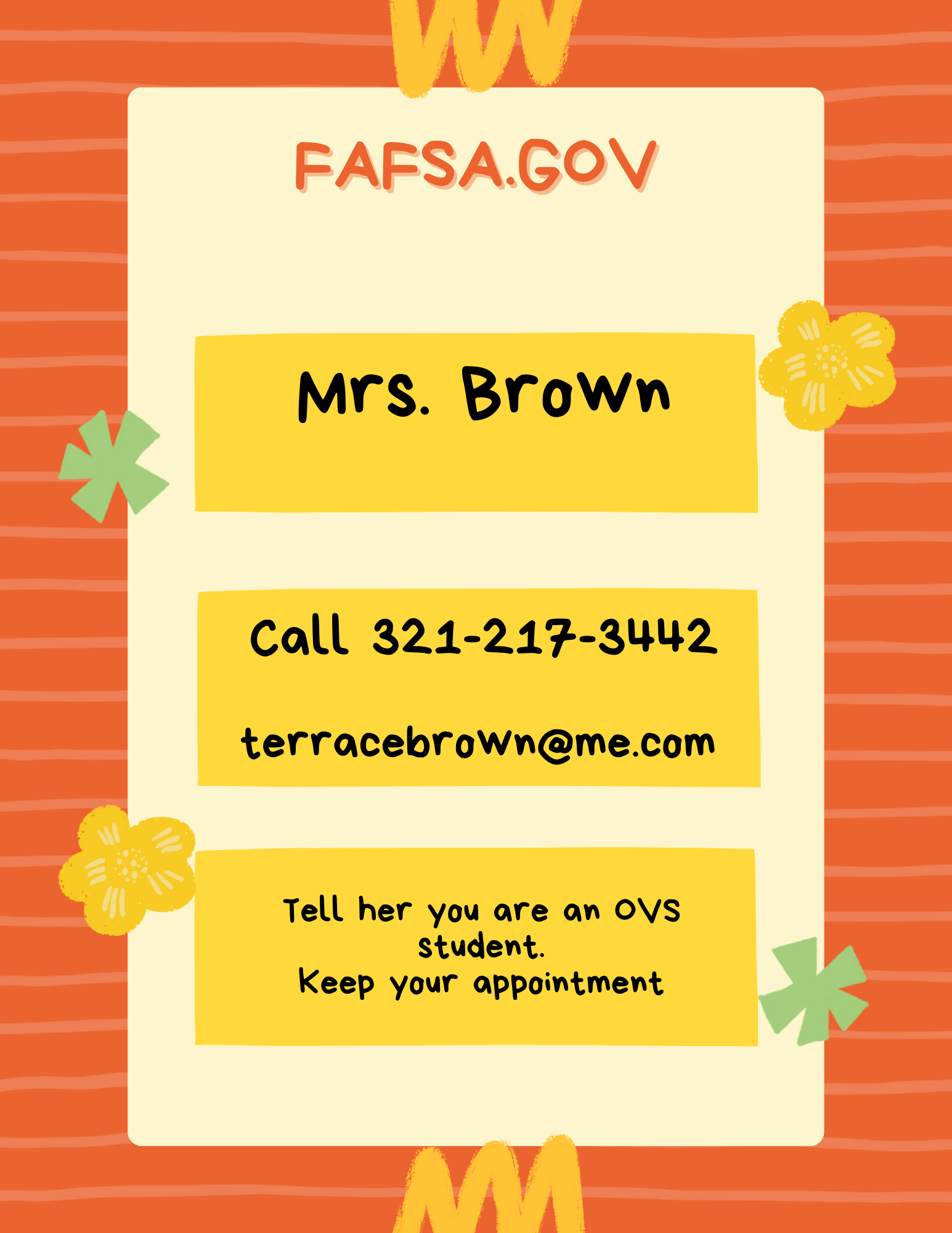 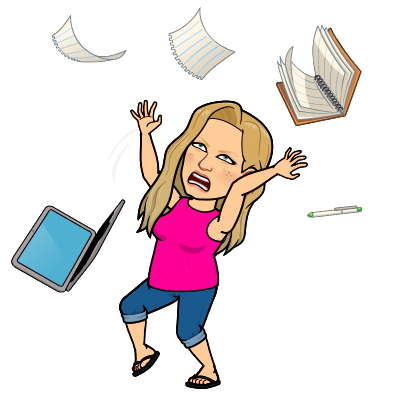 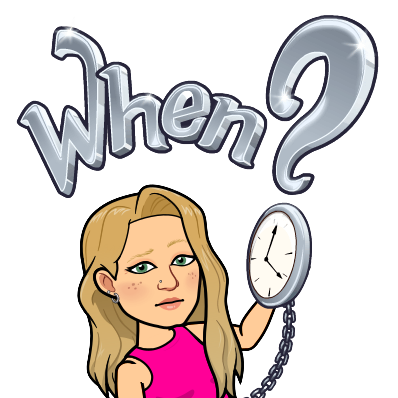 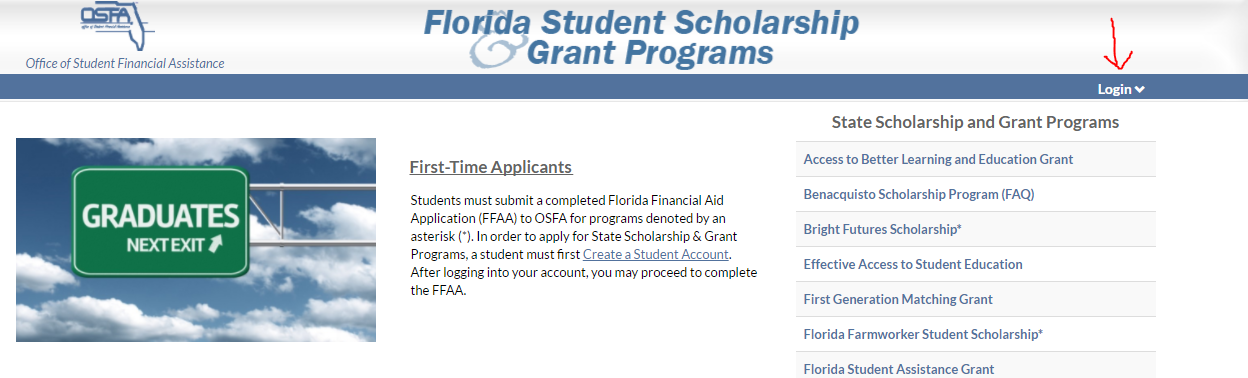 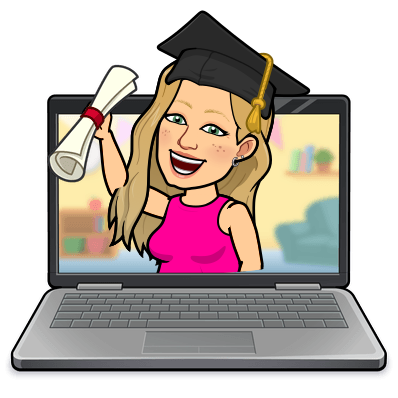 College and Career Resources-District
Herff Jones
Mark Satterfield- Herff Jones OCSA representative

To Order, visit www.herfforlando.com
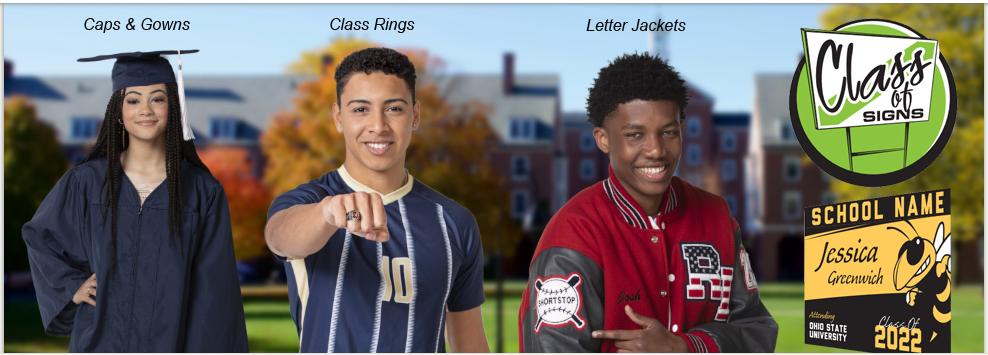 What can you do as the parent/guardians?
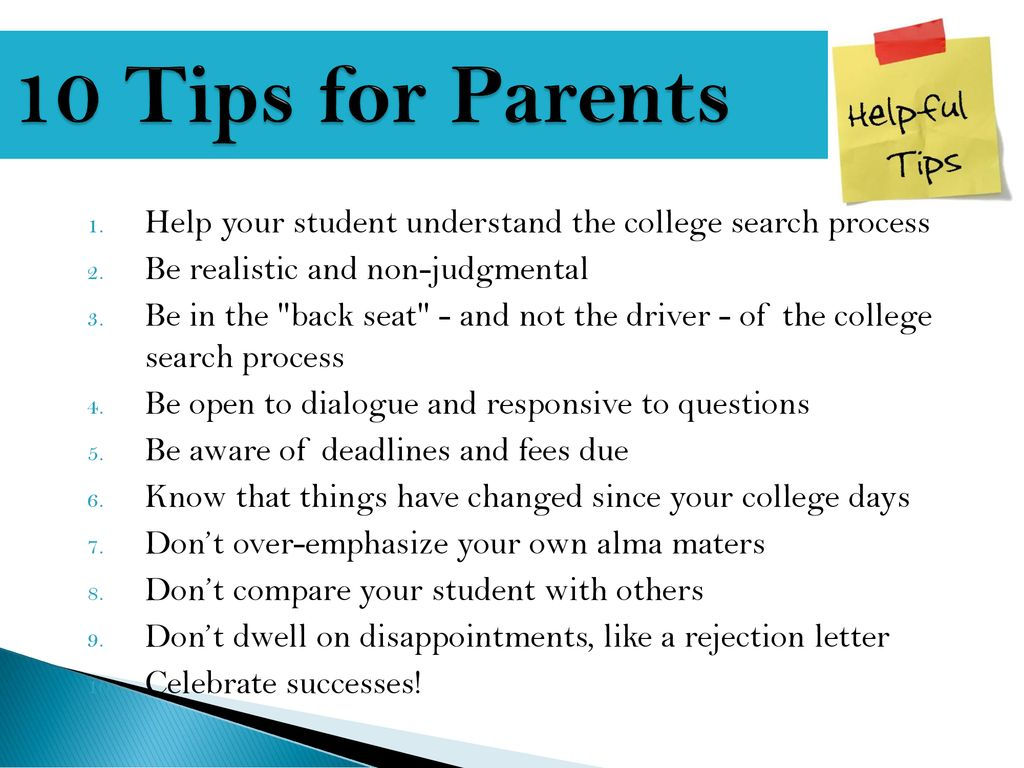 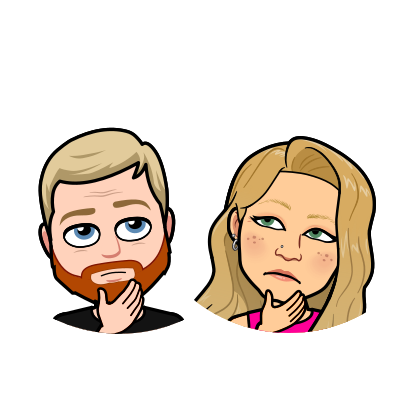 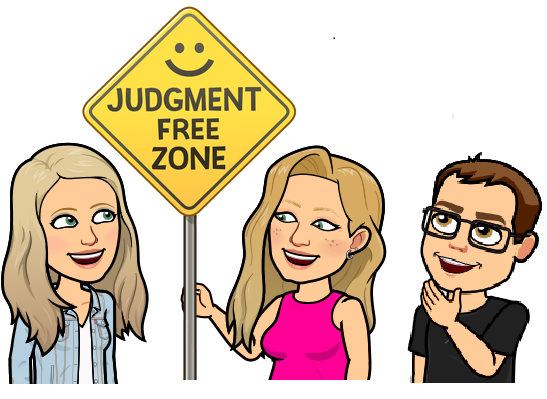 Comments?!!?
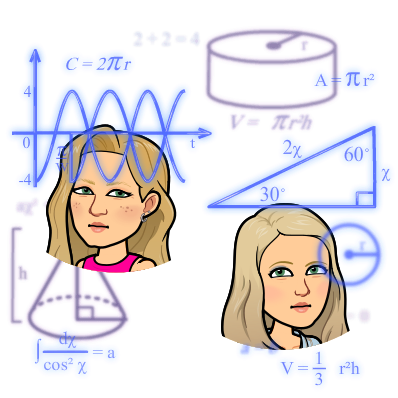 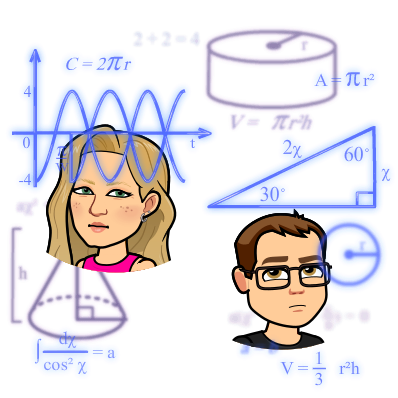 Questions!?!?
Concerns?!?